Boissons énergisantes :
Entre menace et banalisation
MISE À JOUR, Septembre 2013
Par Laurie Plamondon, Dt. P., M. Sc., conseillère scientifique.
En collaboration avec Pierre-André Dubé, B. Pharm., M. Sc.,
pharmacien en toxicologie clinique.
[Speaker Notes: Aperçu : Cette présentation est basée sur le TOPO  Boissons énergisantes : entre menace et banalisation  et la synthèse des connaissances Boissons énergisantes : risques reliés à la santé et perspectives de santé publique. Mise à jour qui sont disponibles au http://www.inspq.qc.ca]
Contexte de la mise à jour
Données de consommation récemment publiées :
fréquence de consommation chez les jeunes du secondaire du Québec
Changement de la règlementation par Santé Canada: 
réglementées en tant qu’aliment (anciennement en tant que produit de santé naturel) en lien avec la perception des consommateurs,  les antécédents d'utilisation, le format et l’image du produit véhiculée au public
[Speaker Notes: De récentes données de consommation de boissons énergisantes chez les jeunes du secondaire du Québec ont été publiées. 
De plus, l’encadrement légal de ces boissons par Santé Canada a récemment été modifié de sorte qu’elles sont à titre d’aliment sur la base de la perception des consommateurs, des antécédents d'utilisation, du format de ces produits et de l’image véhiculée au public. 

Voici l’occasion de faire le point sur le niveau de risque que représentent les boissons énergisantes pour les jeunes et de réfléchir à la pertinence et à la façon d’intervenir.]
Qu’est-ce qu’une boisson énergisante?
Qu’est-ce qu’une boisson énergisante ?
Définition :
tout produit se présentant sous la forme d’une boisson ou d’un concentré liquide et qui prétend contenir un mélange d’ingrédients ayant la propriété de rehausser les niveaux d’énergie et de vivacité, excluant les boissons pour sportifs.
Principaux ingrédients :
eau, sucre, caféine artificielle ou de source naturelle (ex. : guarana, herba mate), taurine, vitamines, etc.
[Speaker Notes: Il n’y a pas de définition consensuelle des boissons énergisantes au sein de la communauté scientifique et des organismes de règlementation. 
Dans le cadre de nos travaux, le terme « boisson énergisante  » désigne : tout produit se présentant sous la forme d’une boisson ou d’un concentré liquide et qui prétend contenir un mélange d’ingrédients ayant la propriété de rehausser les niveaux d’énergie et de vivacité, excluant les boissons pour sportifs. 

Les principaux ingrédients contenus dans les boissons énergisantes sont généralement de l’eau, du sucre et de la caféine synthétique ou de source naturelle (ex. : guarana, herba mate). La caféine est le principal ingrédient actif des boissons énergisantes, et est souvent accompagnée de diverses autres substances (ex. : taurine, ginseng, vitamines) qui contribueraient notamment à leur effet stimulant.]
Quelle est l’ampleur de la consommation de boissons énergisantes chez les jeunes?
Données de consommation EQSJS 2010-2011
24,5 % des jeunes du secondaire consomment des boissons sucrées tous les jours (boissons aux fruits, boissons gazeuses, boissons pour sportifs, boissons énergisantes)
1,5% consomment des boissons énergisantes tous les jours
17 % en consomment deux fois ou plus par mois
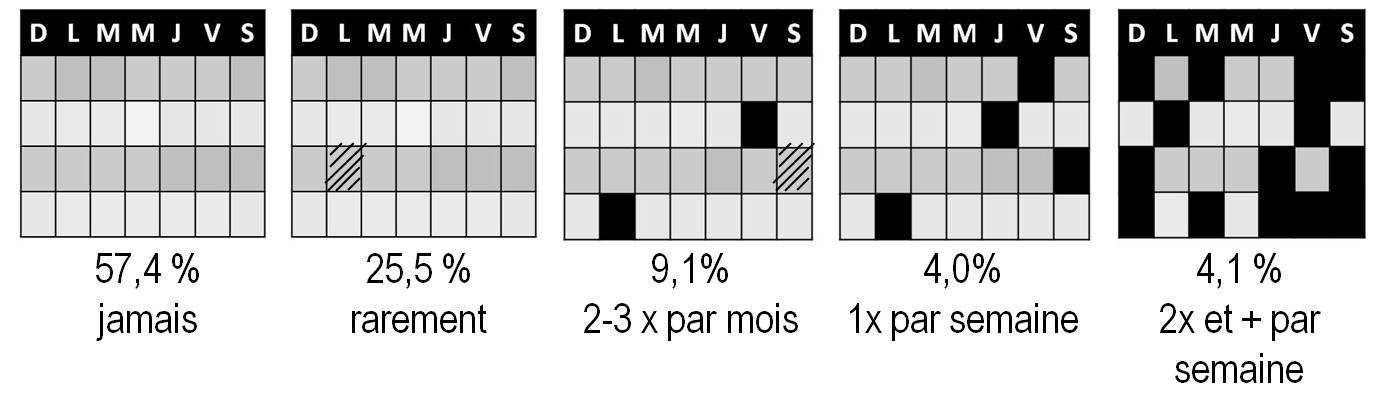 [Speaker Notes: Le portrait de la consommation de boissons énergisantes chez les enfants et les adolescents au Québec est mieux connu, quoiqu’encore incomplet. 
Les données provinciales disponibles qui sont le plus représentatives de la population de jeunes québécois et qui nous informent sur la consommation de boissons énergisantes sont issues de l'Enquête québécoise sur la santé des jeunes du secondaire 2010-2011. 
Celle-ci indique que 24,5 % des élèves consommaient des boissons sucrées tous les jours (ce qui inclut les boissons à saveur de fruit, les boissons gazeuses, les boissons pour sportifs et les boissons énergisantes). 
Plus spécifiquement, les boissons énergisantes étaient consommées au moins une fois par jour par 1,5 % des élèves. De plus 57,4 % des élèves n’en consommaient jamais, 25,4 % en consommaient rarement, 9,1 % en consommaient de deux à trois fois par mois, 4,0 % en consommaient une fois par semaine et 2,6 % en consommaient de deux à six fois par semaine (4,1% en consomment deux fois et plus par semaine). C’est-à-dire que 17 % des jeunes du secondaire consommaient des boissons énergisantes deux fois ou plus par mois. 
Il est à noter que la fréquence habituelle de consommation n’informe pas sur le nombre de boissons consommées au cours d’une même occasion.]
Quels sont les effets des boissons énergisantes sur la santé?
Effets sur la santé
Effets des boissons énergisantes:
Peu étudiés
Effets des différents ingrédients :
Caféine et sucre : principaux ingrédients posant des risques ou ayant des effets indésirables potentiels pour la santé
Autres ingrédients : peu d’effets indésirables à court terme dans les teneurs présentes dans les boissons énergisantes
[Speaker Notes: La consommation de boissons énergisantes est un phénomène relativement récent et peu d’études rigoureuses ont examiné les effets des ces produits sur la santé.
Selon les données scientifiques disponibles, les effets potentiels découlant de la consommation de boissons énergisantes seraient principalement liés à leur contenu en caféine et en sucre. 
Pour ce qui est des autres ingrédients, les teneurs présentes dans les boissons énergisantes semblent induire peu d’effets indésirables à court terme.]
Quels sont les effets possibles de la consommation de caféine?
Effets de la consommation de caféine
Caféine : principal ingrédient actif des boissons énergisantes
Consommation modérée : effets indésirables possibles
Maux de tête
Palpitations
Agitation
Irritabilité
Nervosité
Tremblements
Troubles gastro-intestinaux
[Speaker Notes: La caféine est le principal ingrédient actif des boissons énergisantes. Bien qu’elle puisse produire un certain effet stimulant recherché (hausse d’énergie temporaire, amélioration de la concentration, maintien de l’éveil), ses effets ne sont pas que positifs. 
Même lors d’une consommation modérée de caféine, certaines personnes peuvent ressentir des effets désagréables tels que : maux de tête, palpitations, agitation, irritabilité, nervosité, tremblements et troubles gastro-intestinaux. 
Notons que la sensibilité à la caféine peut varier grandement d’un individu à l’autre.]
Effets de la consommation de caféine
Apport excessif (> limites de Santé Canada) :
symptômes d’intoxication aigüe : nausée, vomissements … problèmes cardiaques graves
[Speaker Notes: Peu importe le groupe d’âge et la condition médicale, un apport quotidien en caféine supérieur aux limites recommandées (voir figure) peut éventuellement entraîner l’apparition de symptômes d’intoxication aigüe à cette substance, depuis la nausée, suivie de vomissements, jusqu’à des convulsions ou des problèmes cardiaques graves.]
Effets de la consommation de caféine
Consommation régulière, quantité inférieure aux limites recommandées :
dépendance physique et psychologique
symptômes de sevrage (ex. : baisse d’énergie, somnolence, humeur dépressive, difficulté de concentration, maux de tête, irritabilité) pouvant inciter à une consommation régulière
[Speaker Notes: En outre, une dépendance physique et psychologique à la caféine peut se développer à la suite d’une consommation régulière (même à dose modérée) de produits qui en contiennent, et ainsi induire des symptômes de sevrage à l’arrêt de la consommation (ex. : baisse d’énergie, somnolence, humeur dépressive, difficulté de concentration, maux de tête, irritabilité). 
Ces symptômes sont souvent à l’opposé des effets stimulants recherchés et la durée d’une nuit de sommeil peut être suffisante pour qu’ils soient ressentis au réveil.]
Effets de la consommation de caféine
Groupes sensibles à la caféine : 
Enfants et adolescents
Personnes souffrant de : maladie chronique cardiovasculaire, psychiatrique, neurologique, gastroduodénale, hépatique, rénale, etc.


Interactions médicamenteuses avec la caféine (ex. : Clozarilmd, Ritalinmd, amphétamines)
[Speaker Notes: Les enfants et les adolescents sont beaucoup plus susceptibles à l’apparition d’effets indésirables lorsqu’ils consomment de la caféine(1).
Ceux qui sont atteints d’une maladie chronique (cardiovasculaire, psychiatrique, neurologique, gastroduodénale, hépatique, rénale) sont d’autant plus sensibles à cette substance et peuvent présenter de la toxicité, et ce, même à des apports inférieurs aux limites recommandées.
Par ailleurs, il existe plusieurs interactions médicamenteuses importantes avec la caféine (ex. : Clozarilmd, Ritalinmd, amphétamines) qui peuvent entraîner des effets indésirables à la suite d’une consommation de boissons énergisantes.]
Quelles sont les nouvelles exigences règlementaires?
Règlementation en tant qu’aliment
Entrée en vigueur : décembre 2012
Portée : Non applicable aux versions concentrées (energy shots)
Teneur maximum en ingrédients médicinaux (caféine naturelle et artificielle, taurine, vitamines, etc.)
Caféine : 
limite de la concentration (teneur par volume)
limite de la teneur par contenant individuel
[Speaker Notes: La règlementation des boissons énergisante en tant qu’aliment est en vigueur depuis décembre 2012. Les fabricants doivent se conformer aux exigences de composition depuis, mais ils ont jusqu’à décembre 2013 pour respecter les normes d’étiquetage.  
La nouvelle règlementation ne s’applique par aux versions concentrées (energy shots). Celles-ci demeurent assujetties au Règlement sur les produits de santé naturels, en raison de leur format qui les distingue des aliments traditionnels selon Santé Canada.
En ce qui a trait à la caféine l’encadrement de la teneur en ingrédients médicinaux des boissons énergisantes, une contrainte supplémentaire encadre désormais la teneur des boissons énergisantes par contenant, en plus d’une limite par volume. Une limite de 180 mg s’applique aux formats considérés comme étant une portion unique (ou format individuel), c’est-à-dire tout format de moins de 750 ml et les contenants non refermable de tout volume.]
Règlementation
Teneur en caféine permise par Santé Canada dans les boissons énergisantes et les boissons gazeuses
[Speaker Notes: Avant la nouvelle règlementation, la concentration de caféine des boissons énergisantes ayant été approuvées sous le Règlement sur les produits de santé naturels se situait en moyenne à 320 mg/L. 
Règlementées en tant qu’aliment depuis décembre 2012, les boissons énergisantes peuvent contenir jusqu’à 400 mg/L de caféine, soit le double de la teneur maximale permise pour les boissons gazeuses de type cola, et environ l’équivalent de la teneur naturellement retrouvé dans le café. 
Les contenants refermables de plus de 750 ml sont considérés des multi-portions et sont contraints à une teneur en caféine de 360 mg/L. 
À titre de comparaison, la teneur en caféine du café régulier (de type « filtre ») peut varier de 310 à 850 mg/L.]
Règlementation
Exigences d’étiquetage 
Nouveautés : 
mention sur la « teneur élevée en caféine » ; 
teneur en caféine de source naturelle incluse dans le total de caféine; 
tableau de la valeur nutritive et liste des allergènes
Autres mises en garde : 
« Non recommandé pour les enfants, les femmes enceintes ou qui allaitent, ni pour les personnes sensibles à la caféine »
 « Ne pas consommer plus de (X) contenant(s) / portion(s) par jour »
« Ne pas mélanger avec de l’alcool »
[Speaker Notes: Les boissons énergisantes sont également soumises à des exigences d’étiquetage. Elle doivent maintenant afficher la mention « Teneur élevée en caféine », ainsi que la teneur totale en caféine, c’est-à-dire que la quantité de caféine de source naturelle doit être incluse, ce qui n’était pas le cas auparavant. 
Ces mentions s’ajoutent à celles qui étaient déjà en vigueur « Non recommandé pour les enfants, les femmes enceintes ou qui allaitent, ni pour les personnes sensibles à la caféine », « Ne pas consommer plus de (X) contenant(s) ou (X) portion(s) par jour » et « Ne pas mélanger avec de l’alcool ».
L’ajout du tableau de la valeur nutritive et la déclaration des d’allergènes fait également partie des exigences d’étiquetage générales des aliments auxquelles les boissons énergisantes sont désormais soumises. 
Un délai prenant fin en décembre 2013 est accordé aux fabricants pour se conformer aux exigences pertinentes en matière d'étiquetage des aliments.]
Quelle est la teneur en caféine des boissons énergisantes?
Teneur en caféine
Boissons conformes à la nouvelle règlementation :
jusqu’à 100 à 180 mg de caféine par contenant individuel
=  environ 1 à 1,5 tasse de café ou 3 à 5 canettes de cola 

Attention aux versions concentrées (energy shots)
certaines contiennent jusqu’à 190 mg (environ 1,5 tasse de café) dans quelques gorgées
[Speaker Notes: La teneur en caféine des boissons énergisantes disponibles au Canada varie entre les marques, les variétés et les formats. Les produits conformes aux nouvelles normes peuvent en contenir jusqu’à 100 mg à 180 mg par contenant individuel selon le format, soit l’équivalent d’une à une tasse et demie de café ou de trois à cinq canettes de cola. 
Il faut toutefois se méfier des versions concentrées de petit volume (format dose), lesquelles ne sont pas assujetties au règlement sur les aliments et fournissent une quantité importante de caféine en quelques gorgées, soit jusqu’à une tasse et demie de café.]
Les boissons énergisantes peuvent-elles entraîner un apport excessif en caféine?
Impact sur l’apport total en caféine
Adultes (population générale en bonne santé) : 
La consommation de plusieurs boissons énergisantes (2,5 à 5) est nécessaire pour atteindre la limite recommandée en caféine
Risques peu élevés d’atteindre les limites recommandées dans le cadre d’usage occasionnel ou de consommation de quantités modérées
Enjeux potentiels surtout liés à la façon dont elles sont consommées (ex.: consommation excessive, mélange avec d’autres substances)
[Speaker Notes: Les données disponibles ne permettent pas d’évaluer l’apport total de caféine (incluant la quantité provenant des boissons énergisantes) chez les Québécois, et de comparer cette valeur aux limites recommandées. 
Toutefois, pour la population adultes en bonne santé, on remarque que la consommation de plusieurs boissons énergisantes (2 à 5) est nécessaire pour fournir une quantité de caféine atteignant la limite recommandée.
Les risques d’atteindre les limites recommandées sont donc peu élevés dans le cadre d’usage occasionnel ou de consommation de quantités modérées de boissons énergisantes et sont comparables à la consommation de café. 
Les enjeux potentiels pour la santé que peuvent représenter les boissons énergisantes chez les adultes sont surtout liés à la façon dont elles sont consommées (ex.: consommation excessive) et aux modes de vie qui entourent leur utilisation (ex. : combinaison avec l’alcool)]
Impact sur l’apport total en caféine
Enfants (12 ans et moins) 
La teneur en caféine d’une boisson énergisante (100-180 mg) dépasse l’apport maximal quotidien (45-85 mg).
La consommation de BE ou d’autres boissons à teneur élevée en caféine devrait donc être évitée, tel que recommandé par Santé Canada.
[Speaker Notes: Chez les enfants et les adolescents, la consommation d’une seule boisson énergisante peut toutefois représenter un apport important de caféine.
En effet, la teneur en caféine d’une boisson énergisante (100-180) dépasse l’apport maximal quotidien recommandé chez les enfants de 12 ans et moins (45-85 mg). La consommation de boissons énergisantes devrait donc être évitée chez les enfants, tel que recommandé par Santé Canada.]
Impact sur l’apport total en caféine
Adolescents (13 ans et +)
La teneur en caféine d’une boisson énergisante à elle seule ou combinée à d’autres sources de caféine présentes dans l’alimentation peut représenter un apport excessif en caféine (> 2,5 mg/kg de poids corporel ≈110-165 mg).
La consommation de boissons énergisantes ou d’autres boissons à teneur élevée en caféine devrait donc être évitée ou du moins limitée.
La teneur élevée en sucre et l’acidité des BE justifie également d’en limiter la consommation
[Speaker Notes: Pour les adolescents, une boisson énergisante à elle seule ou combinée à d’autres sources de caféine présentes dans l’alimentation peut représenter un apport excessif en caféine (> 2,5 mg/kg de poids corporel ≈110-165 mg). Notons que la teneur en caféine d’une tasse de café peut aussi excéder cette limite. 
La consommation de BE ou d’autre boissons à teneur élevée en caféine devraient devrait donc être évitée ou limitée chez les adolescents.
La teneur élevée en sucre et l’acidité des boissons énergisante est également une raison d’en limiter la consommation.]
Quels symptômes les jeunes sont-ils susceptibles de ressentir?
Effets potentiels
Consommation occasionnelle d’une boisson énergisante chez les jeunes en bonne santé :
Effets indésirables modérés et passagers : 
agitation;
anxiété;
nervosité;
maux de tête;
troubles gastro-intestinaux;
palpitations;
troubles du sommeil.
[Speaker Notes: Chez la plupart des enfants et des adolescents en bonne santé, la consommation occasionnelle d’une boisson énergisante est susceptible d’entrainer des effets indésirables modérés et temporaires, tels que : agitation, anxiété, nervosité, maux de tête, troubles gastro-intestinaux, palpitations et troubles du sommeil.]
Qu’en est-il des effets du mélange avec l’alcool?
Risques liés au mélange avec l’alcool
Mélange avec l’alcool déconseillé par Santé Canada
Caféine : réduction de la sensation d’ébriété, sans diminution des déficits liés à l’alcool (ex. : coordination motrice, temps de réaction)
 Associations positives entre la consommation de BE et la quantité d’alcool consommée et l’adoption de comportements risqués 
pas nécessairement de lien de causalité 
les BE seraient particulièrement populaires chez ceux qui consomment davantage d’alcool et de drogues
[Speaker Notes: La consommation simultanée de boissons énergisantes et d’alcool est déconseillée par Santé Canada. Les données de l’Enquête sur le tabagisme chez les jeunes 2010-2011 réalisée au Canada rapporte que 19 % des élèves du secondaire au Québec avaient consommé des boissons énergisantes en combinaison avec de l’alcool au cours de la dernière année. La fréquence de cette pratique n’est toutefois pas documentée dans cette enquête. 

Quelques études suggèrent que la caféine contenue dans les boissons énergisantes pourrait réduire la sensation d’ébriété, sans toutefois diminuer l’affaiblissement de certaines facultés par l’alcool (ex. : coordination motrice, temps de réaction).
La consommation de ce mélange a également été associée à la consommation d’une plus grande quantité d’alcool et à l’adoption de comportements risqués. 
Cependant, la consommation de boisson énergisante n’est pas nécessairement responsable de la quantité d’alcool ingérée ou des comportements risqués adoptés qui ont été rapportés dans ces études; il est possible que des facteurs personnels ou contextuels déjà présents chez ceux qui consomment des boissons énergisantes aient eu une influence. 
D’ailleurs, il semble que ces boissons soient particulièrement populaires chez ceux qui consomment davantage d’alcool et de drogue.]
Est-ce que les boissons énergisantes et l’activité physique font bon ménage?
Consommation lors d’activité physique
Boissons énergisantes ≠ boissons pour sportifs ou boissons énergétiques (ex. : Gatorade®, Powerade®) 
Boissons pour sportifs : formulées pour répondre aux besoins physiologiques liés à la pratique d’activité physique prolongée
pas de caféine ou autres ingrédients aux effets stimulants
non gazéifiés
concentration en sucre moins élevée que celle des boissons énergisantes
présence de sels minéraux
[Speaker Notes: Les boissons énergisantes sont souvent confondues avec les boissons pour sportifs, parfois appelés boissons énergétiques (ex. : Gatorademd, Powerademd). Toutefois, les boissons pour sportifs ne contiennent pas de caféine ou d’autres ingrédients stimulants et ne sont pas gazéifiées. Ces dernières contiennent une quantité moindre de sucre, ainsi que des sels minéraux (généralement sodium, potassium, chlore), afin de répondre aux besoins suscités par un effort physique prolongé et accompagné d’une sudation importante.]
Impact de la consommation lors d’activités physiques
Effets indésirables : 
Concentration en glucides élevée, présence de caféine, gazéification
 obstacle à la réhydratation
 troubles gastro-intestinaux
 risques de problèmes cardiaques
[Speaker Notes: Les boissons énergisantes ne sont pas formulées pour répondre aux besoins associés à la pratique d’activité physique, contrairement aux boissons pour sportifs. 
Bien que les effets indésirables et les risques liés à la consommation de boissons énergisantes lors d’efforts physiques soient peu documentés, il semble que leur composition (haute teneur en sucre et en caféine, formulation gazéifiée) puisse entraîner des troubles gastro-intestinaux (nausées, ballonnements, diarrhée) et nuire à la réhydratation. 
De plus, la caféine que ces boissons contiennent pourrait augmenter le risque de problèmes cardiovasculaires lors d’un l’effort physique, par son effet diurétique et par sa toxicité cardiaque directe déjà connue.]
Quels sont les impacts liés au contenu en sucre des boissons énergisantes?
Impacts sur le poids et la santé dentaire
Teneur en sucre des boissons énergisantes
comparable aux autres boissons sucrées 

Consommation régulière de boissons sucrées 
contribution au surpoids et autres problèmes de santé
remplacement d’autres boissons (ex. : eau, lait)
carie dentaire, érosion dentaire (pH acide boissons énergisantes : ++)
[Speaker Notes: Le contenu en sucre et en calories de la plupart des boissons énergisantes est comparable à celui des autres boissons sucrées, telles que les boissons gazeuses et les boissons aux fruits. Plusieurs études associent la consommation de boissons sucrées à l’obésité et d’autres problèmes de santé.
La consommation régulière de boissons sucrées, incluant les boissons énergisantes, n’est pas une habitude favorable à une saine alimentation. En plus de fournir un excès de sucre et de favoriser le gain de poids, ces boissons risquent de remplacer celles qui méritent une plus grande place dans l’alimentation, comme l’eau et le lait.
Par ailleurs les boissons sucrées peuvent être néfastes pour la santé dentaire si elles sont consommées fréquemment. Le sucre qu’elles contiennent contribue à augmenter le risque de carie dentaire, tandis que leur acidité concourt au phénomène de l’érosion dentaire qui fragilise l’émail des dents et entraîne des dommages permanents. Des études indiquent que le potentiel érosif des boissons énergisantes pourrait être supérieur à celui des autres boissons sucrées.]
Les pratiques de mise en marché des boissons énergisantes favorisent-elles un usage sécuritaire?
Modalités de mise en marché
Mise en marché parmi les produits alimentaires mais présence de mises en garde
forme : boisson gazeuse sucrée, saveurs variées
lieux de vente : dépanneurs, épiceries, distributrices, etc.

Grands formats individuels non refermables (canette) : consommation au cours d’une même occasion
Impression que peuvent être consommées à volonté sans égard à l’âge et à l’état de santé du consommateur
Mises en garde et conditions d’usage risquent de ne pas être remarquées ou non prises au sérieux
[Speaker Notes: Les boissons énergisantes présentent des conditions d’usage et des mises en garde liées à leur teneur élevée en caféine. Malgré cela, elles sont vendues parmi les boissons sucrées traditionnelles sous la forme de boissons gazeuses de saveurs variées, et ce, dans de nombreux points de vente (ex. : dépanneurs, épiceries, machines distributrices). De plus, les boissons énergisantes sont le plus souvent vendus dans des contenants individuels de gros format, souvent en canette, un format non refermable destiné à être consommé en une seule occasion.
Ces pratiques de mise en marché des boissons énergisantes peuvent laisser supposer que ces produits peuvent être consommés à volonté, et sans égard à l’âge et à l’état de santé du consommateur. Dans ce cas, le consommateur risque de ne pas porter attention aux mises en garde et aux conditions d’usage affichées sur ces boissons, lorsqu’elles le sont, ou de minimiser leur importance.]
Modalités de mise en marché
Mise en marché de boissons énergisantes prémélangées avec de l’alcool 
lieux de vente : dépanneurs, épiceries, SAQ
≈ 7 % alc./vol; ≈ 25-125 mg caféine/boisson 
forme : boisson gazeuse alcoolisée sucrée
économiques
affichage limité : absence de la teneur en caféine et de mises en garde

 Promotion du mélange boissons énergisantes-alcool
Potentiel d’attrait d’une jeune clientèle
[Speaker Notes: Santé Canada déconseille la consommation simultanée de boissons énergisantes et d’alcool et interdit la mise en marché de boissons énergisantes alcoolisées, c’est-à-dire l’utilisation d’ingrédients composant habituellement les boissons énergisantes (ex. : caféine artificielle, taurine, vitamines et minéraux) dans les boissons alcoolisées. Toutefois, il est permis d’ajouter aux boissons alcoolisées certains ingrédients contenant naturellement de la caféine comme le guarana et le café. On peut ainsi retrouver de tels mélanges fournissant de 25 à 125 mg de caféine par contenant (voir tableau 3) dans les dépanneurs, les épiceries et les succursales de la Société des alcools du Québec. 
Ces mélanges prêts à boire qui contiennent environ 7 % alc./vol et 25-125 mg de caféine par boisson ont souvent l’avantage d’être plus économiques que l’achat séparé de boissons énergisantes et d’alcool, et leur saveur sucrée les rend plus acceptables pour ceux qui n’apprécient pas le goût des boissons alcoolisées.
Le bien-fondé de la mise en marché de boissons alcoolisées qui contiennent de la caféine peut être mis en doute, étant donné les dangers que peut représenter le mélange de caféine et d’alcool. L’absence de mises en garde associée à la présence de caféine dans ces boissons (ex. : « contient de la caféine », « déconseillé aux personnes sensibles à la caféine ») est d’autant plus problématique. 
De plus, on peut craindre que les boissons énergisantes prémélangées avec de l’alcool attirent une jeune clientèle et encouragent le mélange de boissons énergisantes et d’alcool.]
Stratégies de promotion
Utilisation de stratégies qui s’inscrivent dans la culture des jeunes
thématiques  populaires auprès des jeunes : sports extrêmes, musique, jeux vidéo, etc.
canaux de diffusion non traditionnels : sites Internet, réseaux sociaux, commandites et partenariats, concours

Stratégies qui rejoignent une jeune clientèle et qui risquent d’inciter à la consommation
[Speaker Notes: Des thèmes liés à un style de vie intense et des activités dont l’attrait se manifeste souvent à l’adolescence sont souvent exploités dans les stratégies de marketing. En effet, les évènements et organisations auxquels les compagnies de boissons énergisantes s’associent sont souvent en lien avec des sports extrêmes (ex. : planche à roulettes, parachute, boxe), des styles musicaux prisés des jeunes (ex. : musique alternative, hip-hop) et les jeux vidéo. 

En plus de la promotion directe dans les lieux de vente, les entreprises de boissons énergisantes privilégient des canaux de diffusion novateurs, tels que la publicité sur Internet (ex. : sites des fabricants, sites de réseautage social), les concours, ainsi que les commandites et les partenariats. 

On peut craindre que ces stratégies rejoignent une jeune clientèle et risquent d’inciter à la consommation.]
Stratégies de promotion
Promotion de l’intérêt de l’effet stimulant en contexte de récréation et de performance
ex. : pour étudier, travailler, pratiquer une activité sportive, danser toute la soirée, etc.

 Suggestion que l’usage favorise la réussite académique et professionnelle, et la jouissance de la vie 
Banalisation de l’usage de substances stimulantes
[Speaker Notes: Les fabricants suggèrent de tirer profit de l’effet stimulant de leurs boissons énergisantes pour différentes activités, tel que pour étudier et travailler, pour pratiquer une activité sportive ou encore pour danser toute la soirée. 

Cette approche suggère que ces boissons sont essentielles pour la réussite académique et professionnelle, et pour jouir de la vie, en plus de risquer de banaliser la consommation fréquente de substances stimulantes.]
Stratégies de promotion
Effets bénéfiques prétendus exagérés et surreprésentés
Conditions d’usage, risques et effets indésirables éclipsés

 Risque que les BE soient perçues comme étant inoffensives et soient consommées en grandes quantités pour obtenir les effets souhaités
[Speaker Notes: De plus, alors que les effets bénéfiques prétendus des boissons énergisantes sont surreprésentés dans les stratégies de promotion, les messages sur les risques et les effets indésirables potentiels liés à leur utilisation sont éclipsés. Les consommateurs peuvent donc croire que les boissons énergisantes sont inoffensives, et de ce fait, en boire de grandes quantités pour obtenir les effets souhaités.]
Quel niveau de risque les boissons énergisantes représentent-elles pour la santé des jeunes?
Impact sur la santé des jeunes
Ampleur des problèmes de santé engendrés par la consommation de boissons énergisantes : 
Cas anecdotiques seulement
Absence de données scientifiques fiables

Ampleur d’une consommation potentiellement néfaste pour la santé :
Consommation fréquente
les BE semblent contribuer peu à la consommation de boissons sucrées chez les jeunes québécois, de même qu’aux problèmes de sommeil (élèves du secondaire : 2x et + par semaine = 4 %)
[Speaker Notes: Le portrait de la consommation de boissons énergisantes par les enfants et les adolescents québécois et l’impact de cette consommation sur leur santé est incomplet. 
Mis à part des cas anecdotiques, nous ne disposons pas de données scientifiques fiables permettant de quantifier et de qualifier les problèmes de santé engendrés par les boissons énergisantes chez les enfants et les adolescents québécois. 
Les données disponibles sur la fréquence de consommation de boissons énergisantes suggèrent que ces dernières contribuent peu à la consommation de boissons sucrées chez les jeunes, de même qu’aux problèmes de sommeil associés à une consommation fréquente (4 % des jeunes québécois du secondaire consomment des boissons énergisantes deux fois par ou plus semaine).]
Impact sur la santé des jeunes
Ampleur d’une consommation potentiellement néfaste pour la santé (suite):
Consommation excessive de boissons énergisantes et d’autres sources de caféine:
Non documentée
[Speaker Notes: Par ailleurs, la quantité ou le nombre de boissons énergisantes et d’autres sources de caféine consommé quotidiennement par les jeunes est encore méconnu. Ainsi, il n’est pas possible d’établir leur consommation quotidienne de caféine et d’en évaluer les risques pour la santé.]
Quelles sont les implications pour la pratique?
À surveiller
La commercialisation de produits caféinés
La consommation de boissons énergisantes et d’autres sources de caféine (café, thé, etc.)
autres substances ingérées de façon simultanée (ex.: alcool, drogues, médicaments)
contextes et motifs de consommation
[Speaker Notes: À la lumière des connaissances disponibles, la consommation de boissons énergisantes chez les jeunes au Québec ne peut être qualifiée actuellement de problème de santé publique. Par contre, la consommation fréquente de boissons sucrées est quant à elle répandue et ses impacts sur la santé sont davantage documentés. Cette problématique devraient donc être priorisée.

Toutefois, comme il s’agit d’un nouveau phénomène, il importe de continuer de surveiller la commercialisation grandissante de produits caféinés et la consommation de boissons énergisantes et d’autres sources de caféine et ses impacts sur la santé. Ces éléments mériteraient d’être inclus dans les futures enquêtes s’intéressant aux habitudes de vie des jeunes, de sorte à mieux connaître l’ampleur du risque d’intoxication à la caféine chez ces derniers et de suivre son évolution. Une attention particulière devrait également être portée aux autres substances ingérées avec les boissons énergisantes, comme l’alcool, les drogues et les médicaments. Documenter les contextes et les motifs de consommation de boissons énergisantes et d’autres sources de caféine chez ce groupe, ainsi qu’évaluer les effets anticipés et non anticipés des interventions de prévention réalisées permettrait de mieux orienter les actions.]
Comment intervenir?
Création d’environnements favorables à la saine alimentation 
Viser les boissons sucrées dans leur ensemble
Établir des règles cohérentes dans les différents milieux de vie des jeunes
éviter d’offrir des boissons sucrées et caféinées dans les écoles, les maisons des jeunes, les centres de loisirs, etc.
[Speaker Notes: Des initiatives méritent d’être envisagées pour prévenir la consommation de boissons énergisantes chez les enfants et pour la limiter chez les adolescents, et ce, surtout à cause du contexte des stratégies de commercialisation des boissons énergisantes et des effets liés à la consommation fréquente ou élevée de caféine et de sucre sur la santé. 

Dans un contexte de ressources limitées, il importe de s’attarder aux problèmes qui ont le plus grand potentiel d’impact sur la santé des jeunes. Puisque la consommation fréquente de boissons sucrées est répandue, et que ses impacts sur la santé sont davantage documentés que ceux des boissons énergisantes, le phénomène de consommation de boissons énergisantes devrait être abordée dans le cadre plus large de la consommation de boissons sucrées dans leur ensemble. 
Une approche de création d’environnements favorables à l’adoption de saines habitudes alimentaires devrait être adoptée. Ainsi, dans l’optique d’établir des règles cohérentes dans les différents milieux de vie des jeunes, les boissons sucrées et caféinées ne devraient pas être offertes dans les établissements tels que les écoles, les maisons des jeunes et les centres de loisirs.]
Comment intervenir?
Leçons apprises de l’expérience en prévention de la toxicomanie
Les messages normatifs, moralisateurs ou faisant appel à la peur, transmission de connaissances : peu efficaces
Intervention sur les BE au primaire en ciblant l’ensemble des enfants : faire connaître les BE et promotion involontaire; 
Propos laissant croire que la plupart des jeunes en consomment : normalisation des BE et impression qu’elles sont sans danger; 
Interdiction ou diabolisation:  curiosité et attrait;
Cibler les BE : donner l’impression que les autres boissons sucrées ou contenant de la caféine sont acceptables
[Speaker Notes: Des leçons peuvent être apprises de l’expérience en matière de prévention de la toxicomanie chez les jeunes. Par exemple, il est peu probable que les messages normatifs, moralisateurs ou faisant appel à la peur, ainsi que les interventions qui misent uniquement sur la transmission de connaissances soient efficaces pour prévenir la consommation de boissons énergisantes. Par ailleurs, certaines interventions pourraient engendrer des effets indésirables non intentionnels. Par exemple, intervenir sur les boissons énergisantes au primaire en ciblant l’ensemble des enfants pourrait faire connaître ces produits et les promouvoir involontairement; les propos laissant croire que la plupart des jeunes en consomment pourraient normaliser les boissons énergisantes et donner l’impression qu’elles sont sans danger; interdire ou diaboliser le produit pourrait susciter la curiosité et en augmenter l’attrait chez certains; et cibler les boissons énergisantes en particulier pourrait laisser croire que les autres boissons sucrées ou contenant de la caféine sont acceptables. Si des interventions sur les boissons énergisantes sont menées auprès des jeunes, elles devraient être basées sur les recommandations en matière de promotion de saines habitudes de vie.]
Comment intervenir?
Éducation et sensibilisation
Cibler les adultes en premier lieu:
Parents et intervenants qui agissent auprès des jeunes (ex.: enseignants, entraîneurs sportifs)
Professionnels de la santé
Interventions auprès des jeunes : 
respecter les recommandations en matière de promotion de saines habitudes de vie pour favoriser leur efficacité et limiter les effets pervers
[Speaker Notes: Les actions d’éducation et de sensibilisation ciblant spécifiquement les boissons énergisantes devraient avant tout viser les adultes, tels que les parents, les intervenants qui agissent auprès des jeunes et les professionnels de la santé. 
En étant informé de la teneur élevée en caféine et en sucre des boissons énergisantes ainsi qu’aux conditions d’usage appropriées de ces produits, les adultes risqueraient moins d’être portés à offrir ce type de boisson en contexte sportif ou en d’autres occasion. Ils devraient également être sensibilisés à porter attention à la consommation de caféine chez les jeunes, de quelque source alimentaire que ce soit (cafés spécialisés sucrés, boissons gazeuses).
Si des interventions sur les boissons énergisantes sont menées auprès des jeunes, elles devraient être basées sur les recommandations en matière de promotion de saines habitudes de vie pour favoriser leur efficacité et limiter les effets pervers.]
Cette présentation est basée sur le TOPO  Boissons énergisantes : entre menace et banalisation (Mise à jour) et sur la synthèse des connaissances Boissons énergisantes : risques reliés à la santé et perspectives de santé publique qui sont disponibles au : http://www.inspq.qc.ca
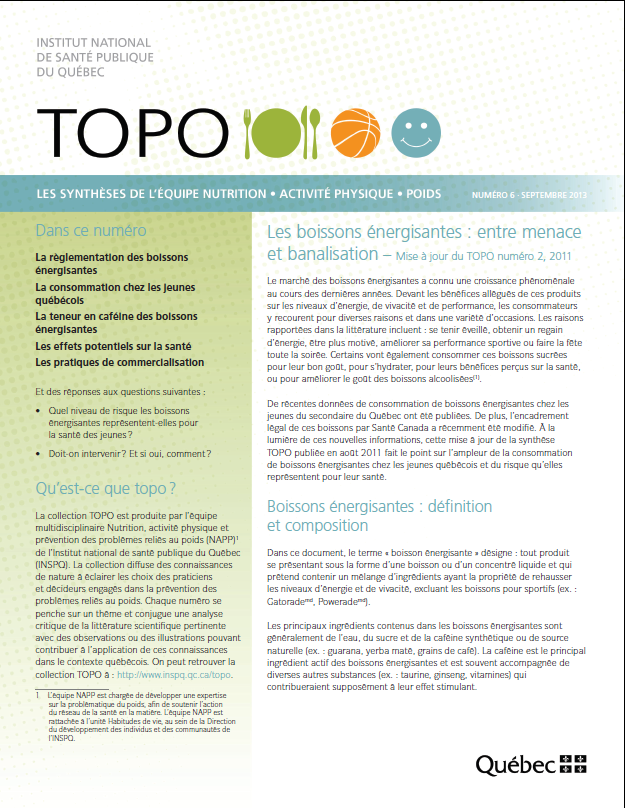 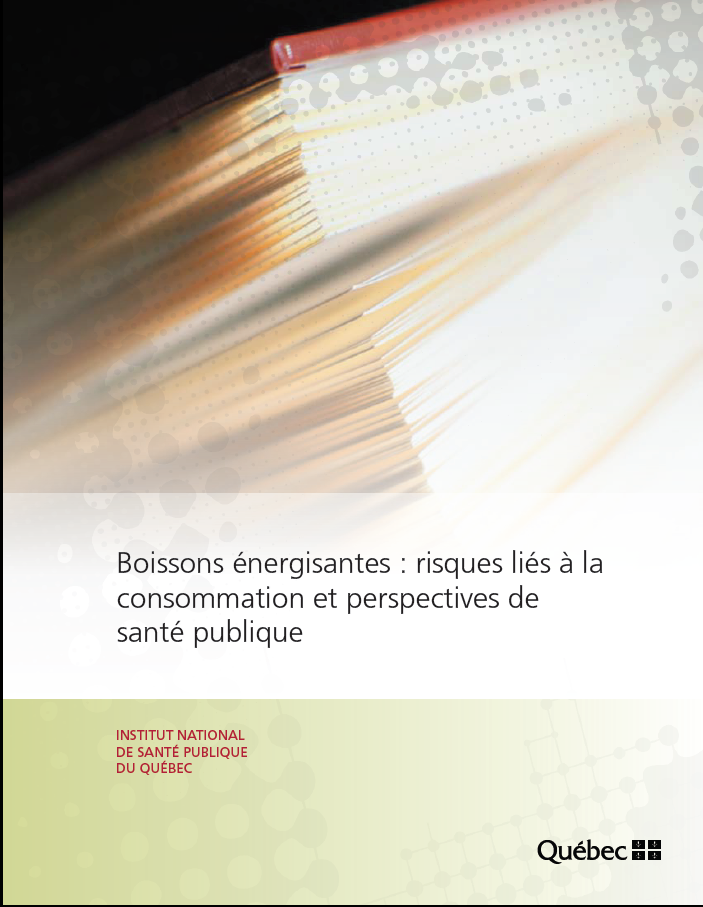